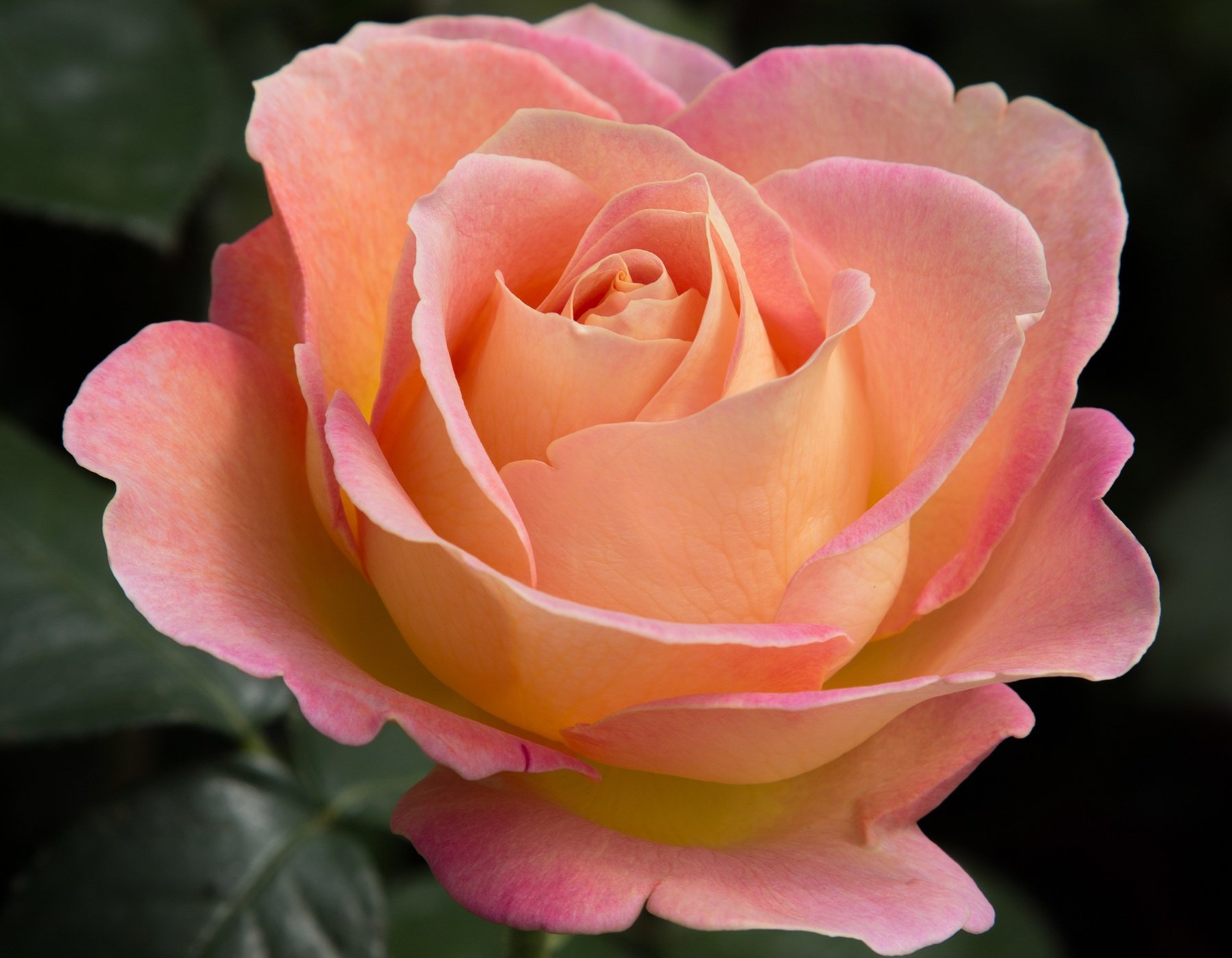 WELCOME TO MY MULTIMEDIA CLASS
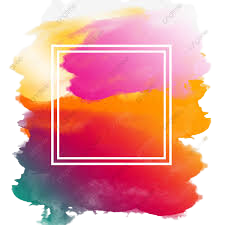 Lesson
Presented By
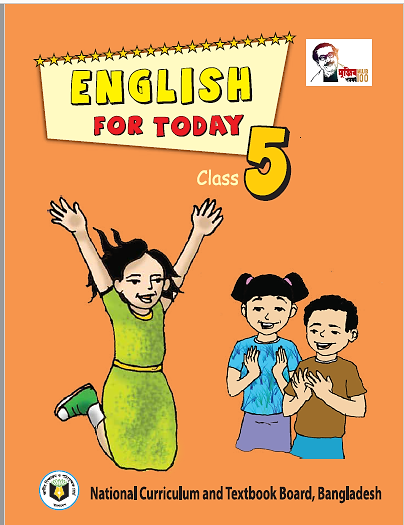 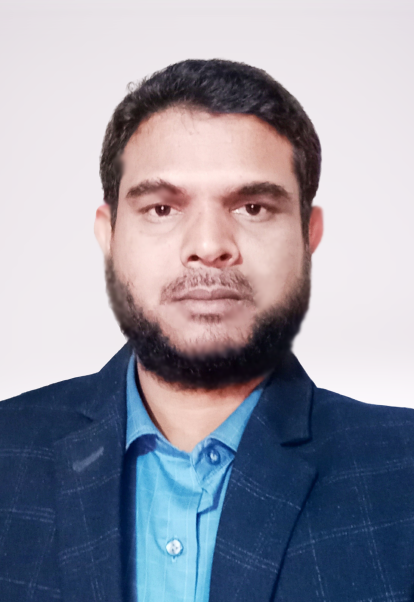 Md . Hafizur Rahman
Md . Hafizur Rahman
Assistant Teacher
Haripur Government Primary School
Haripur , Thakurgaon .
Phone: 01716437086
Email:hafizict5@gmail.com
Subject : English
Class: Five
Time: 50 minutes
Date: 07-01-2023
Let’s sing 
We shell over come Song together
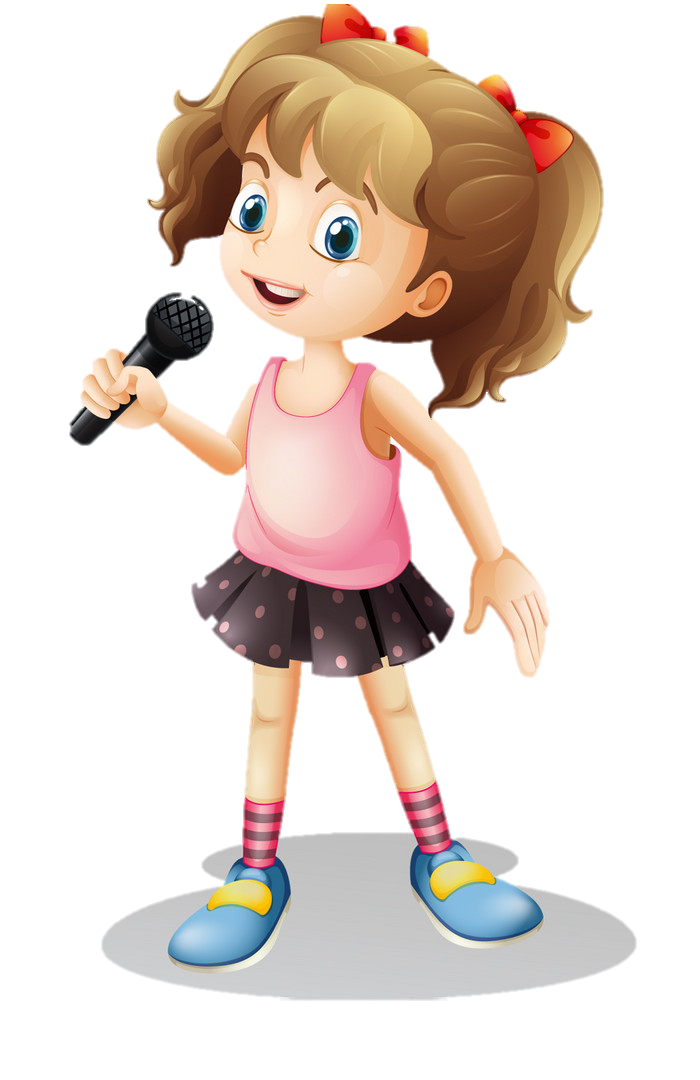 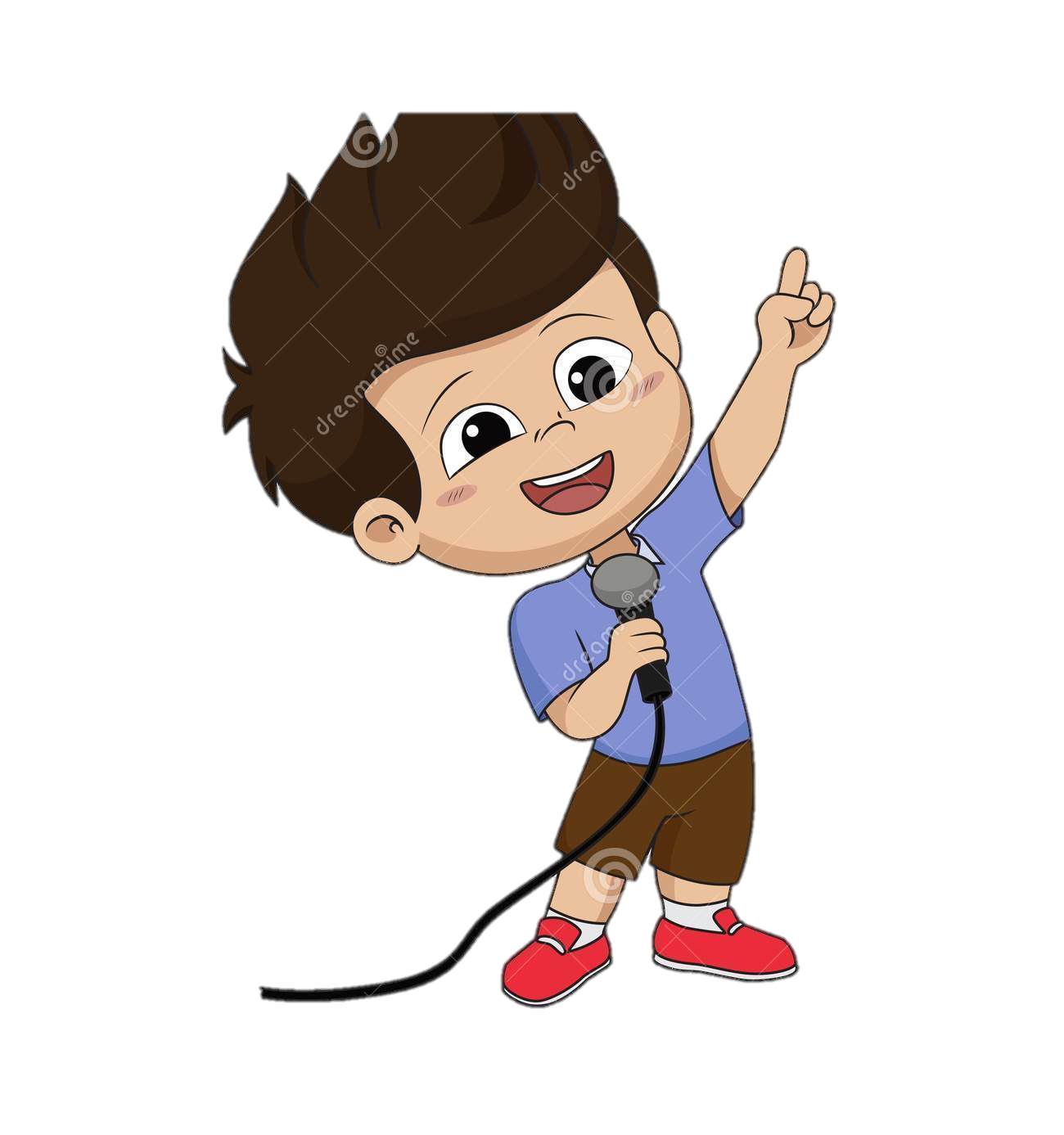 Dear Student ,what do you see in the picture?
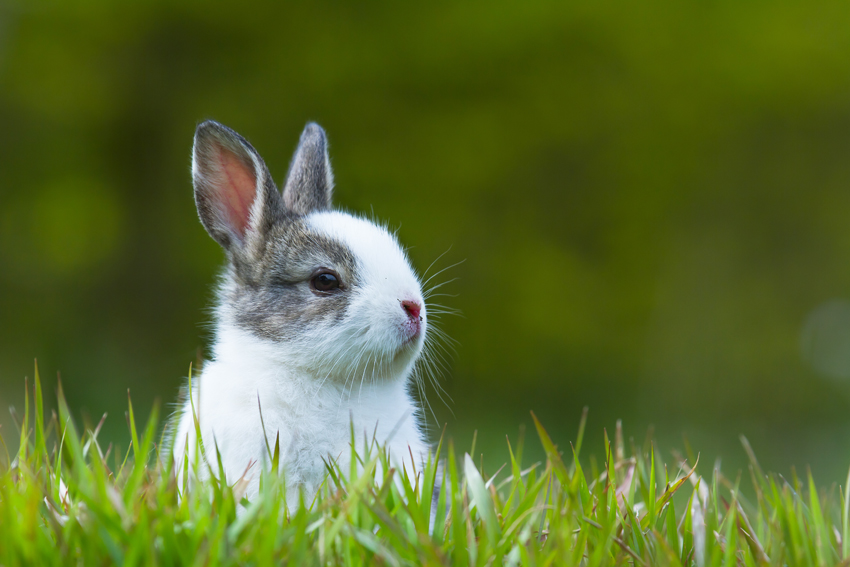 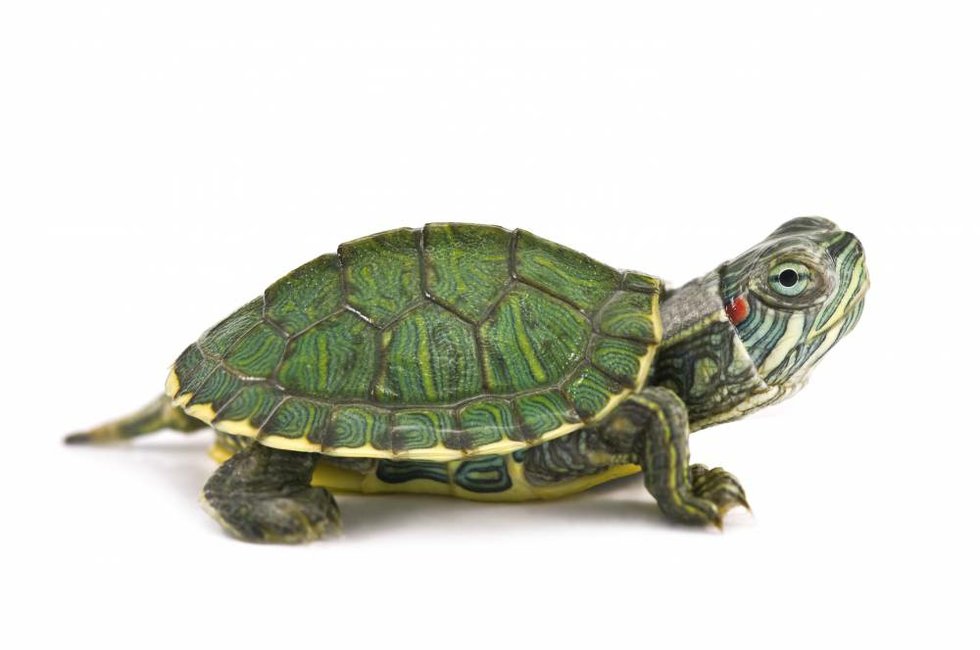 Tortoise
Hare
Do you know, which of the two species fastest and slowest animal?
Thank you
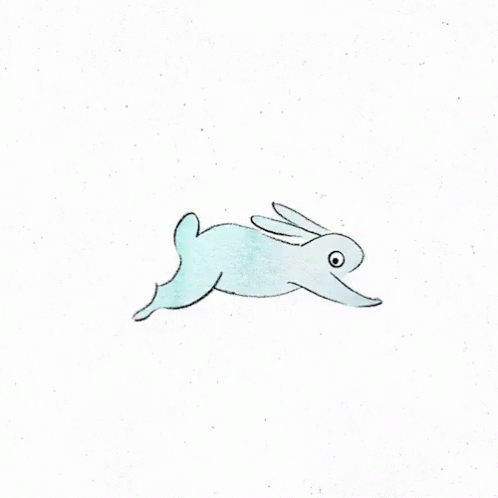 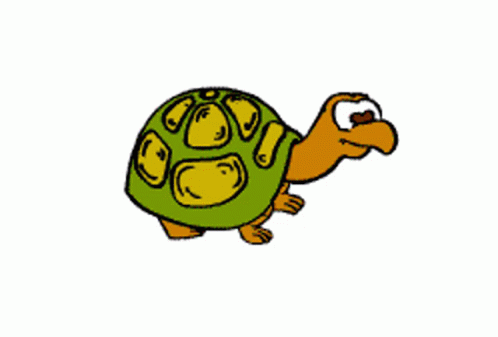 Hare is the fastest animal.
Tortoise is the slowest animal.
Can you guess what’s the lesson today?
Prior knowledge check
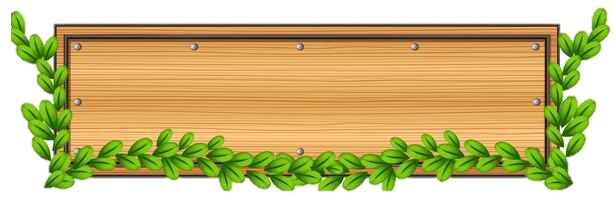 What we read in our previous class
The hare and the tortoise
One day ………… the race began
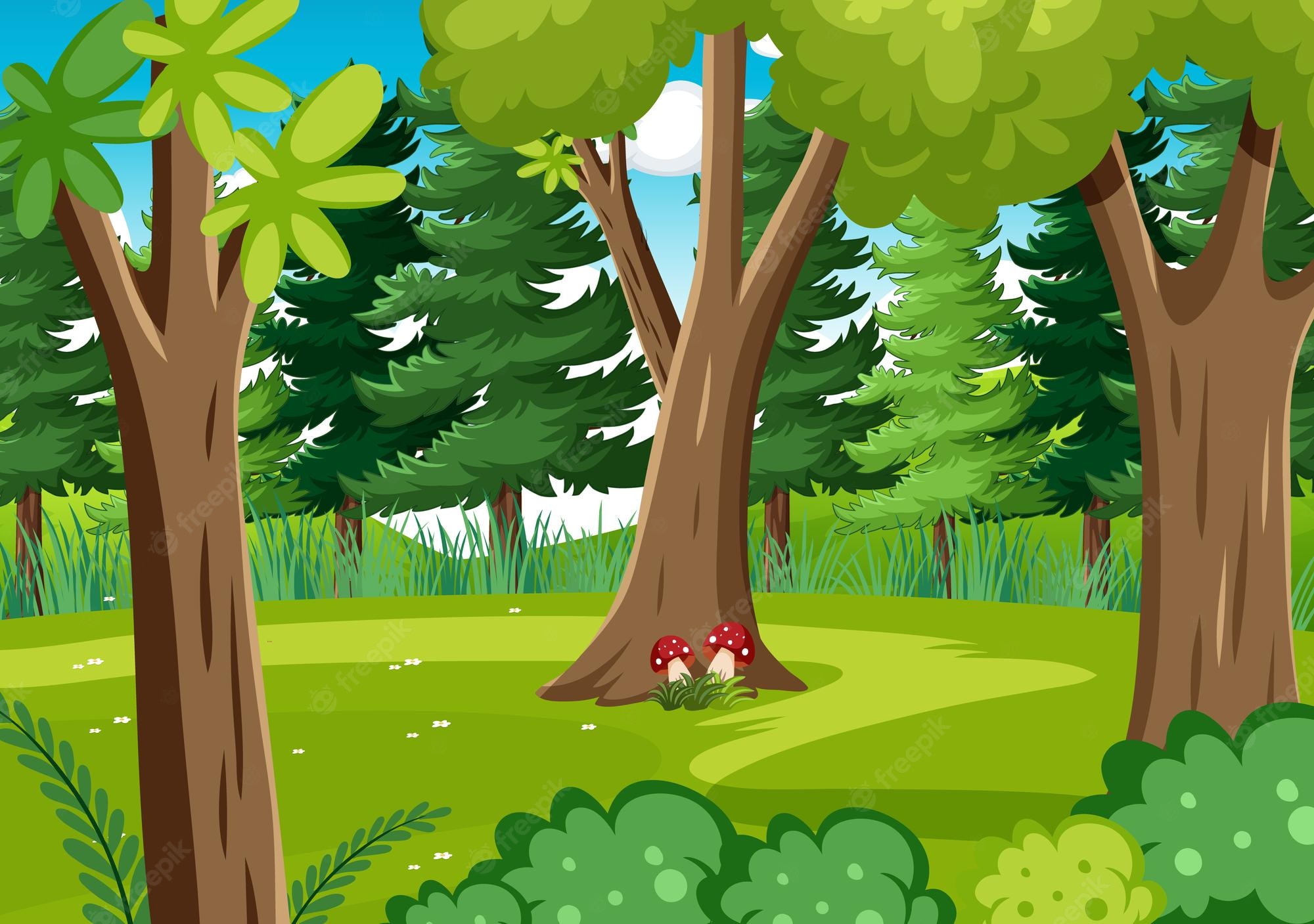 Today lesson
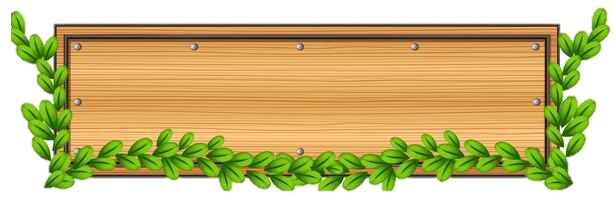 The hare and the tortoise
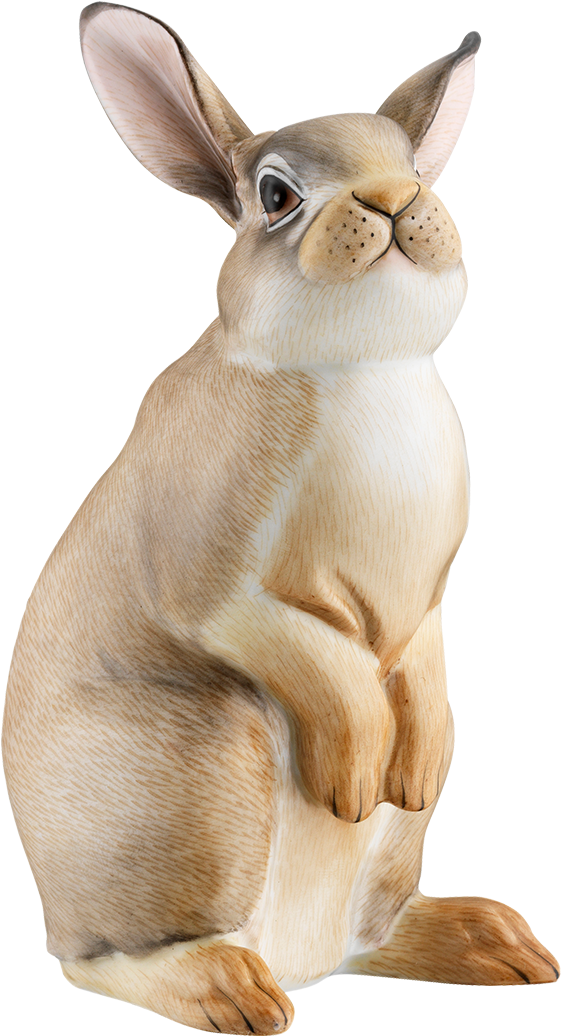 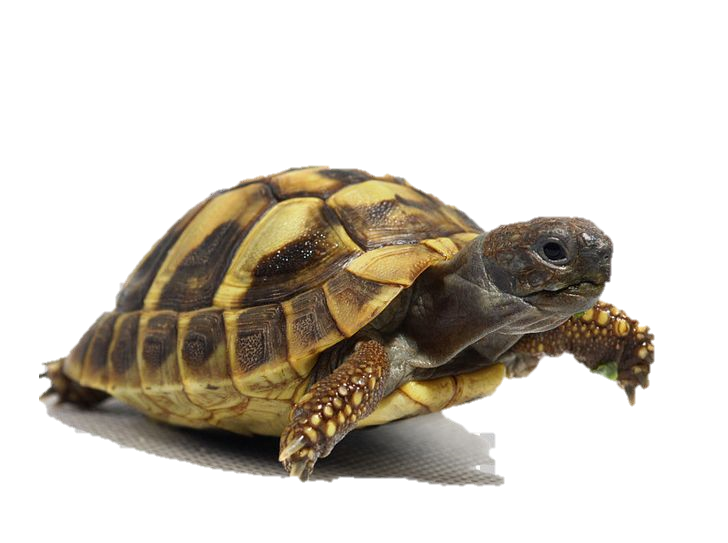 The hare ran ………… win the race
Learning Outcomes
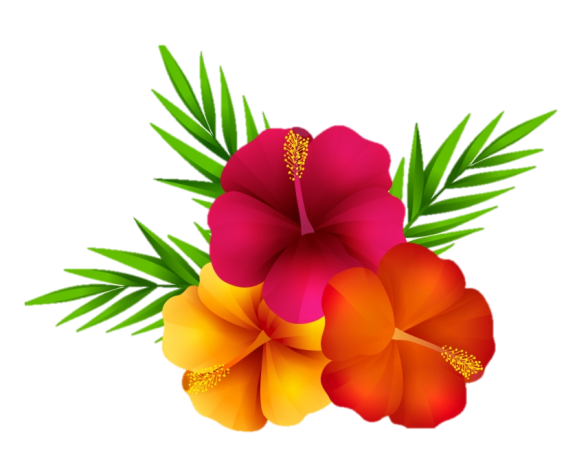 By end of the  lesson student will be able to-
Listening:
4.2.1-understand and enjoy simple stories. 
3.4.1-understand statements made by the teacher and student.
Reading
1.7.1 - read paragraphs, dialogues, stories, letters and other text.
Introducing new words
Furious
very angry.
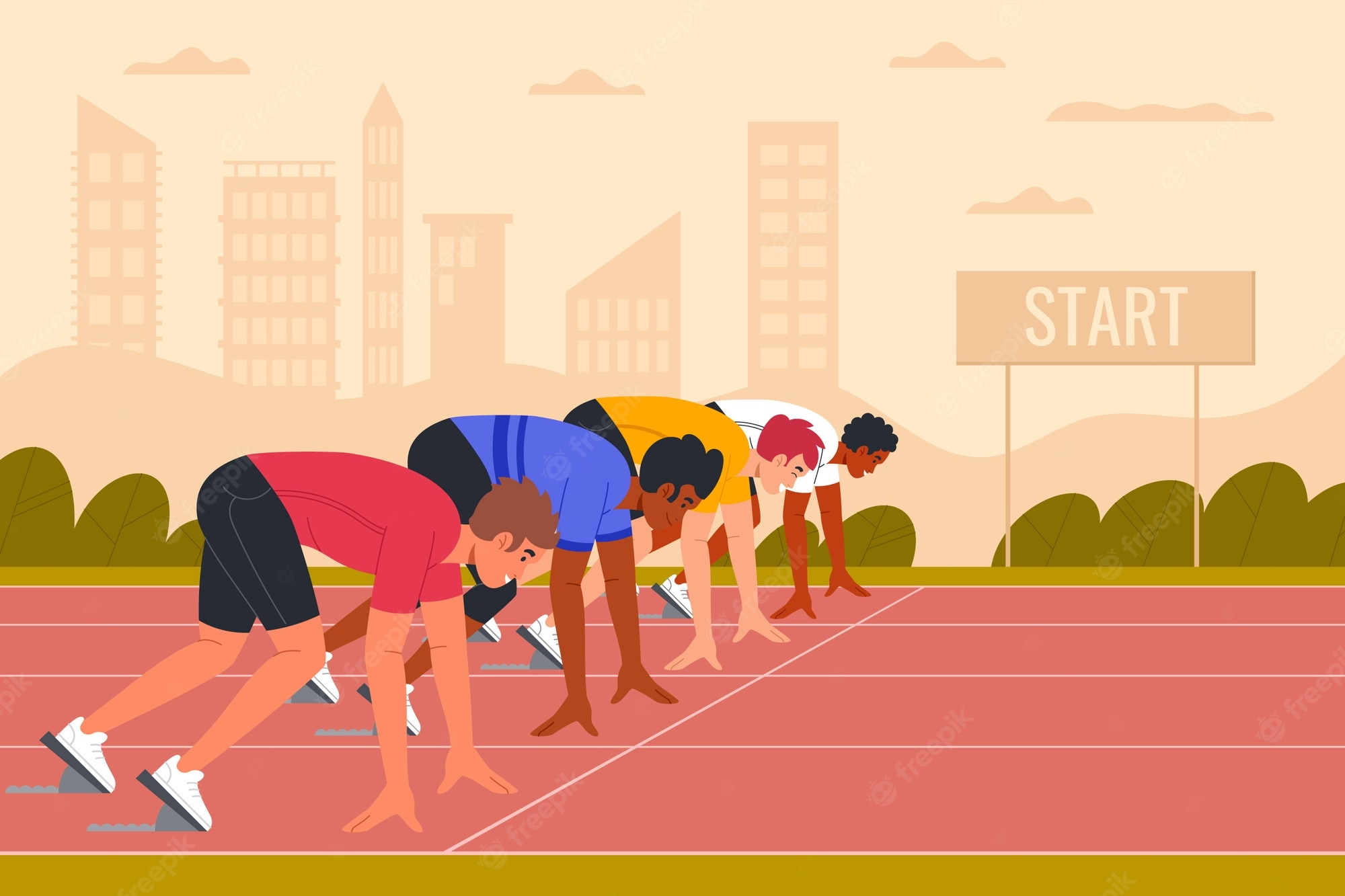 ক্ষিপ্ত
The hare was furious!
Introducing new words
Fast
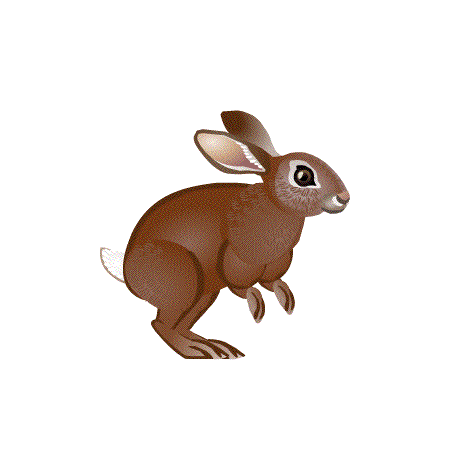 Quick
দ্রুত
The hare is the fastest animal in the forest
Introducing new words
Cross
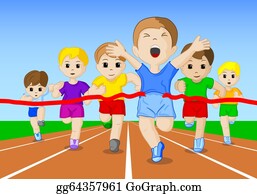 Across
অতিক্রম করা
The tortoise cross the finish line .
Introducing new words
Finish
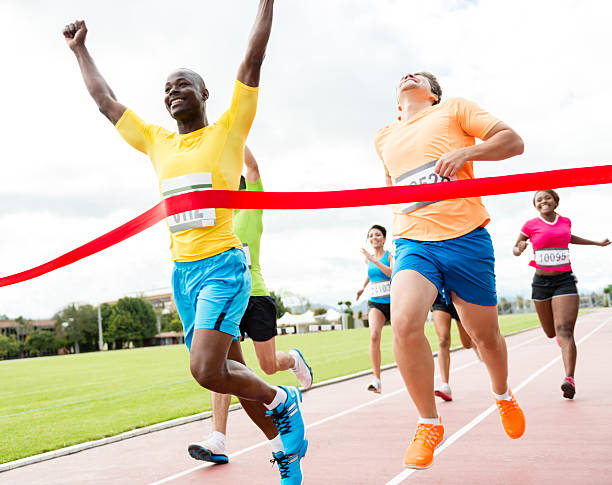 End.
শেষ করা
They cross the finish line .
Introducing new words
Slow
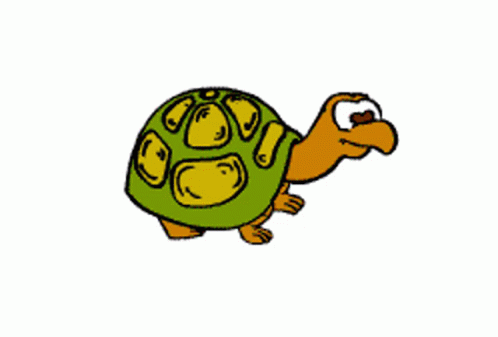 Late.
ধীরে
The tortoise is the slowest animal.
Teacher speaking loudly
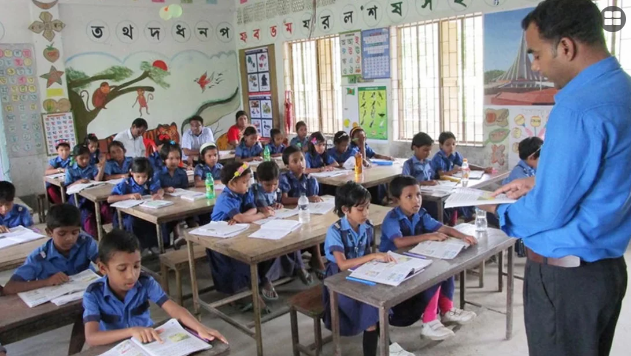 Let’s know the lesson with the picture
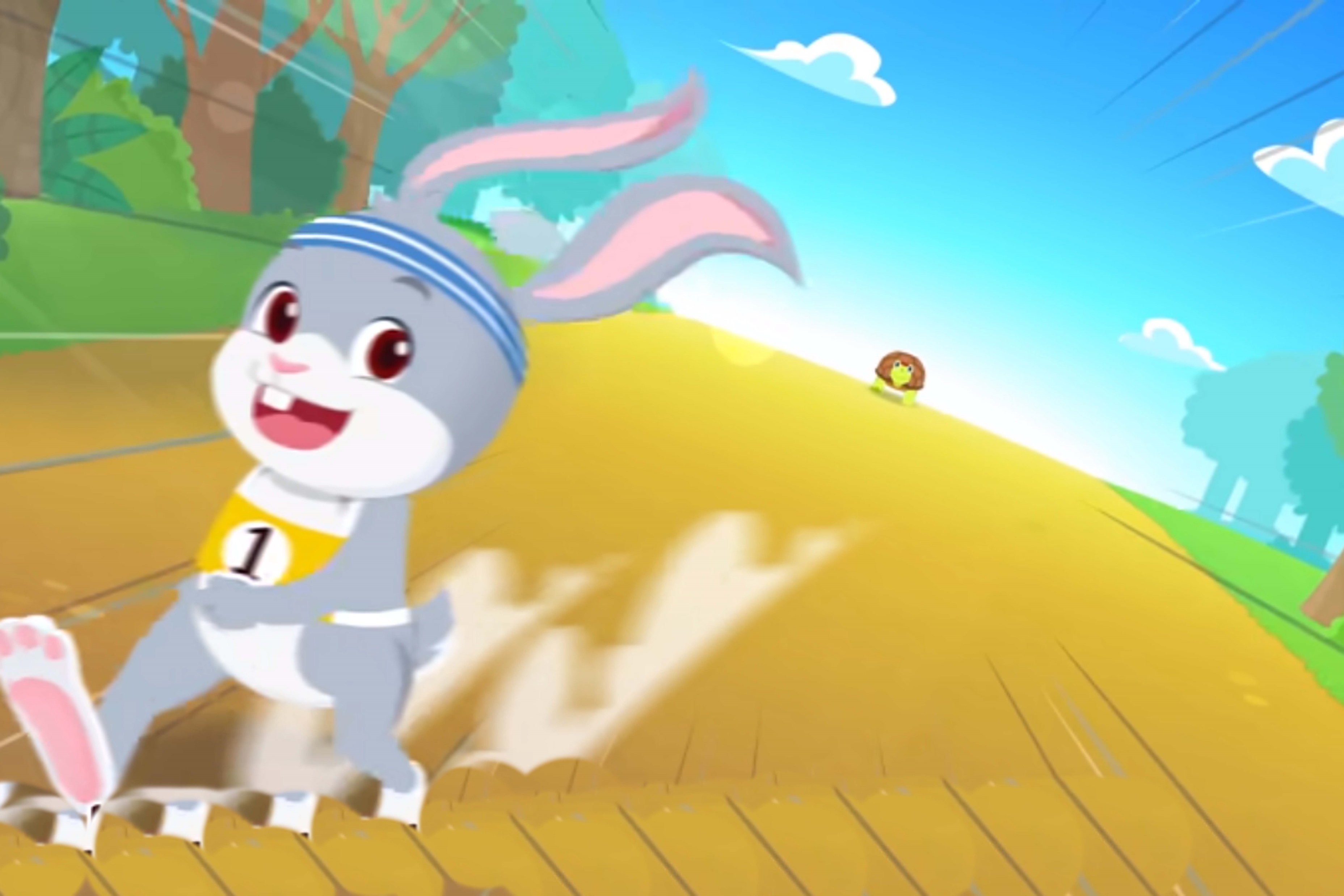 The hare ran quickly and in a few minutes the hare was out of sight.
The hare said to himself,”The tortoise is very far behind. I can see the finish line. I have time for a nap!”
Let’s know the lesson with the picture
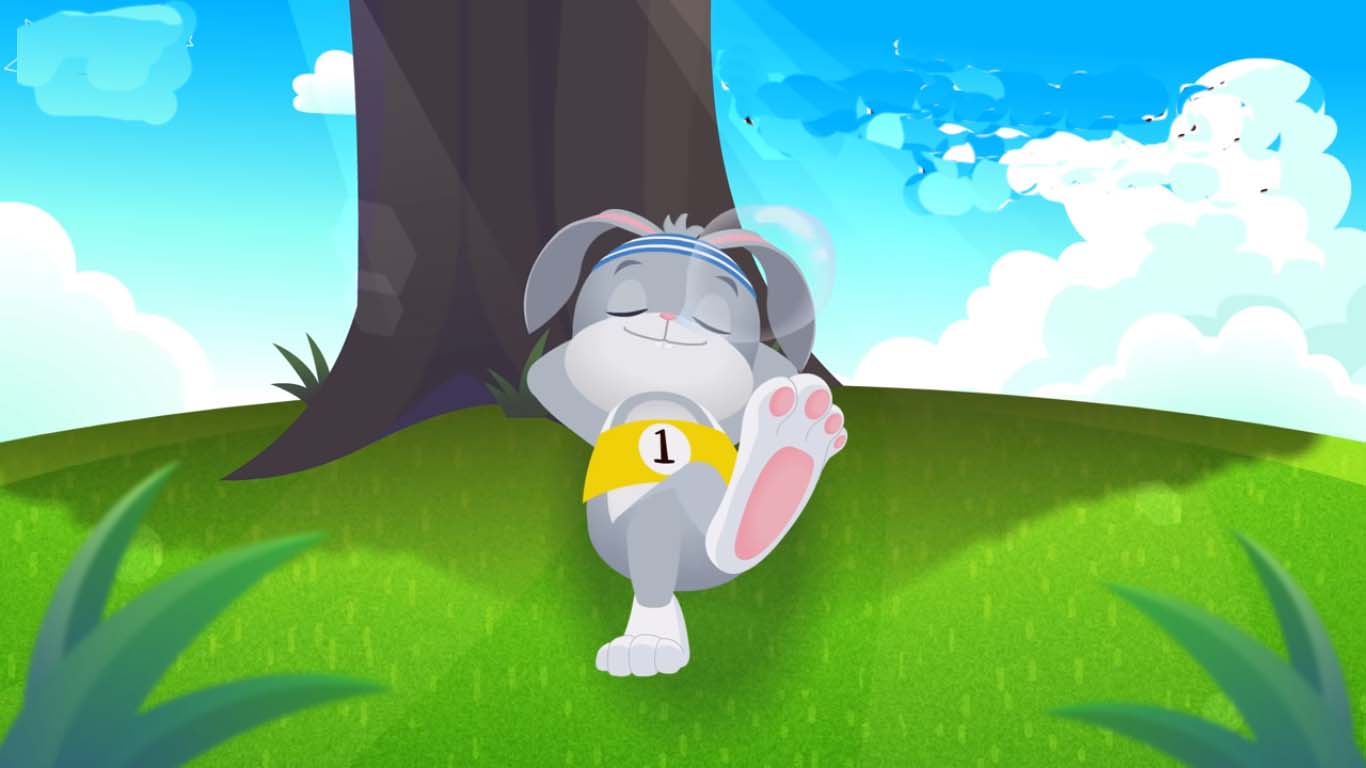 Soon the hare was asleep under a tree next to the path.
Let’s know the lesson with the picture
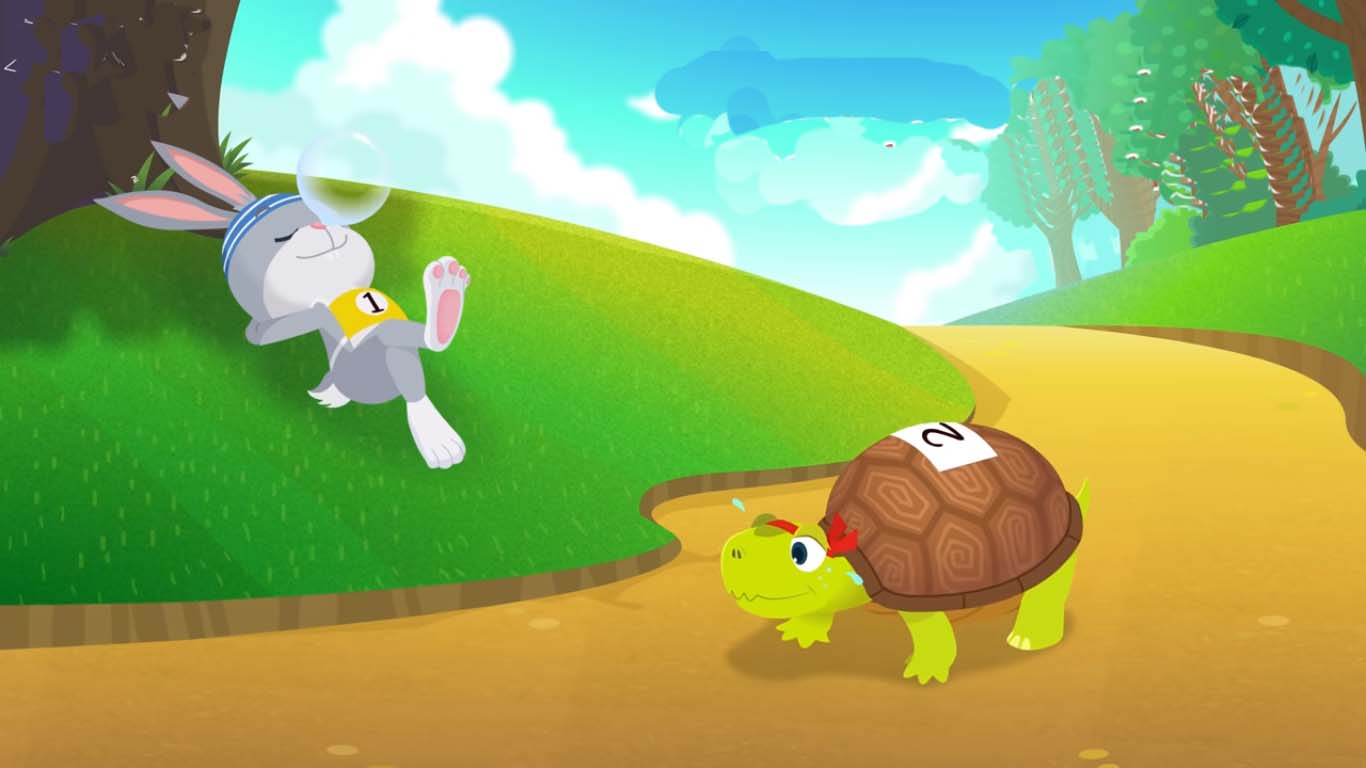 The tortoise walked steadily, on and on. He didn’t stop. Soon, he passed the sleeping hare.
Let’s know the lesson with the picture
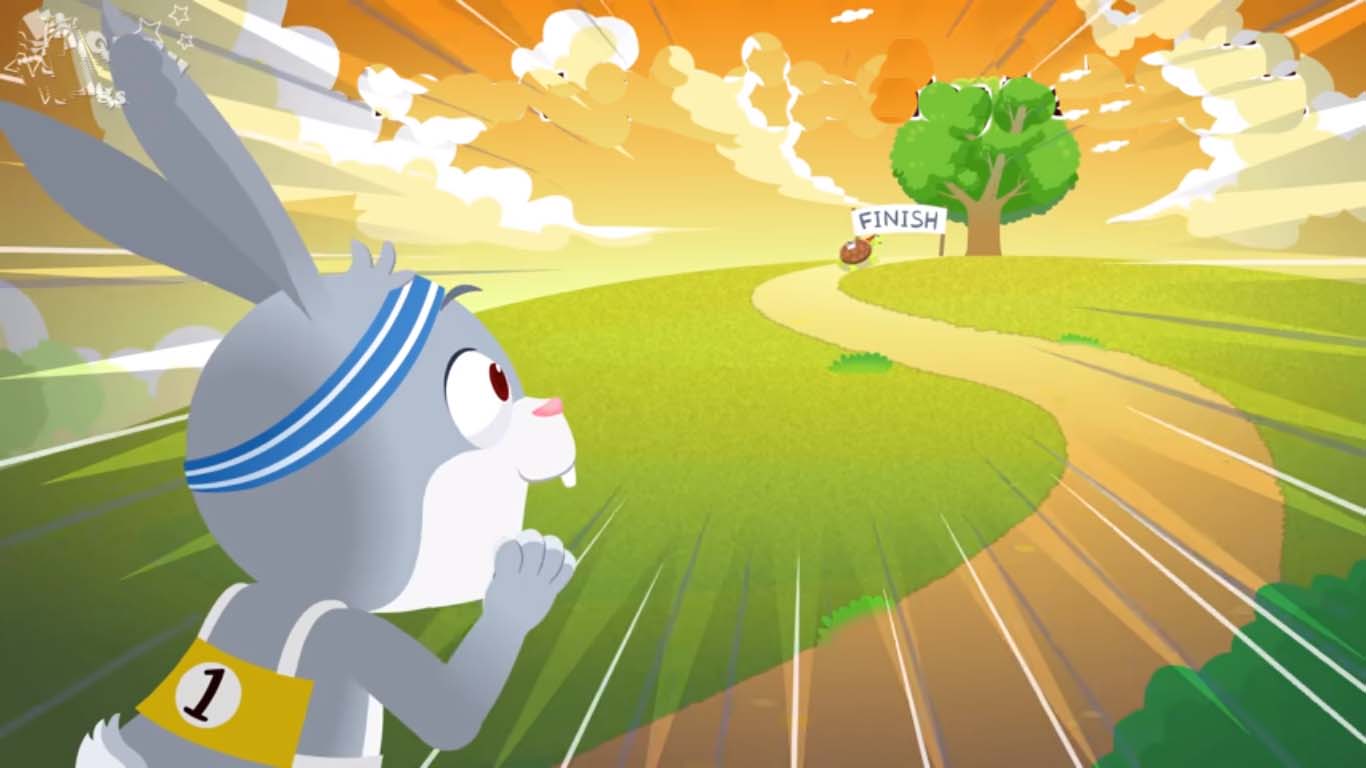 The hare slept for an hour. When he finally woke up, he looked at the finish line .He could not believe his eyes! Tortoise was almost at the finish line!
Let’s know the lesson with the picture
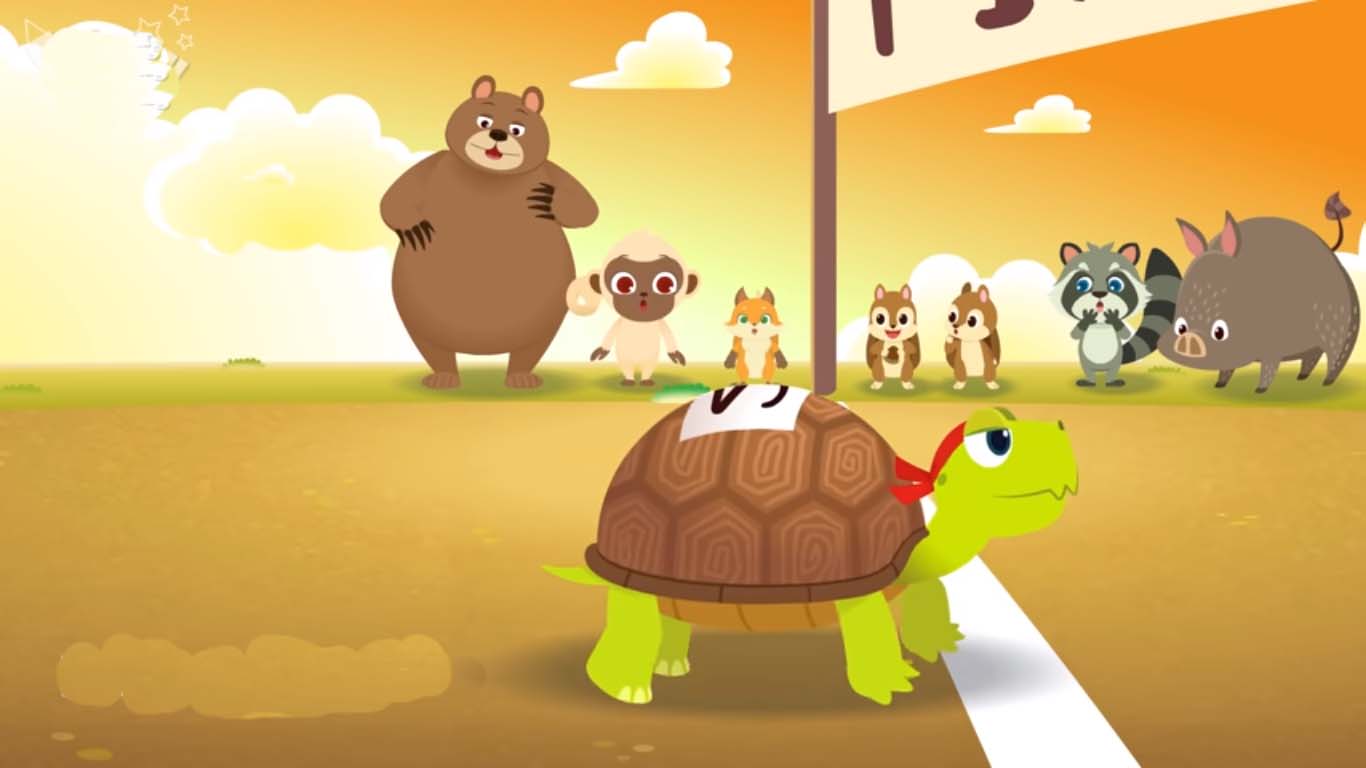 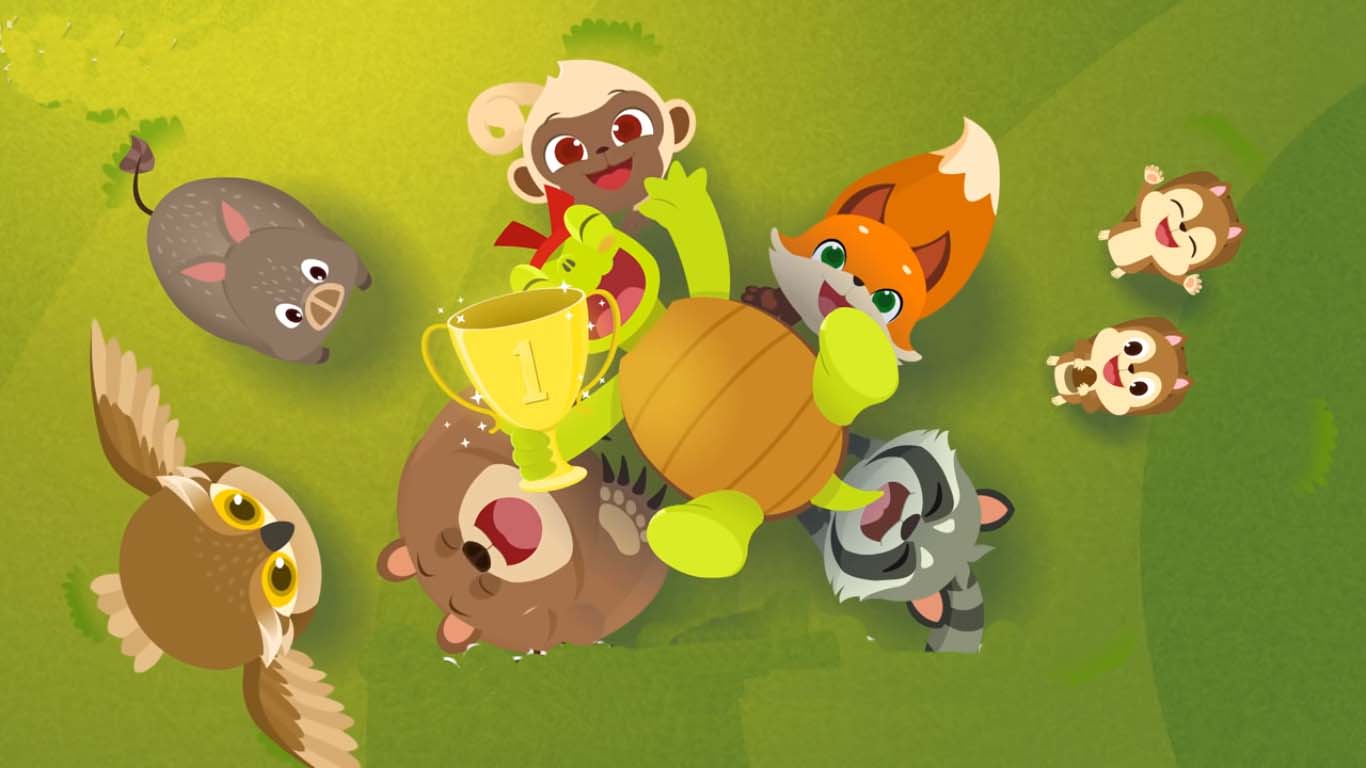 The hare ran as fast as he could, but it was too late. The tortoise crossed the finish line and won the competition! The hare  was furious!
Let’s know the lesson with the picture
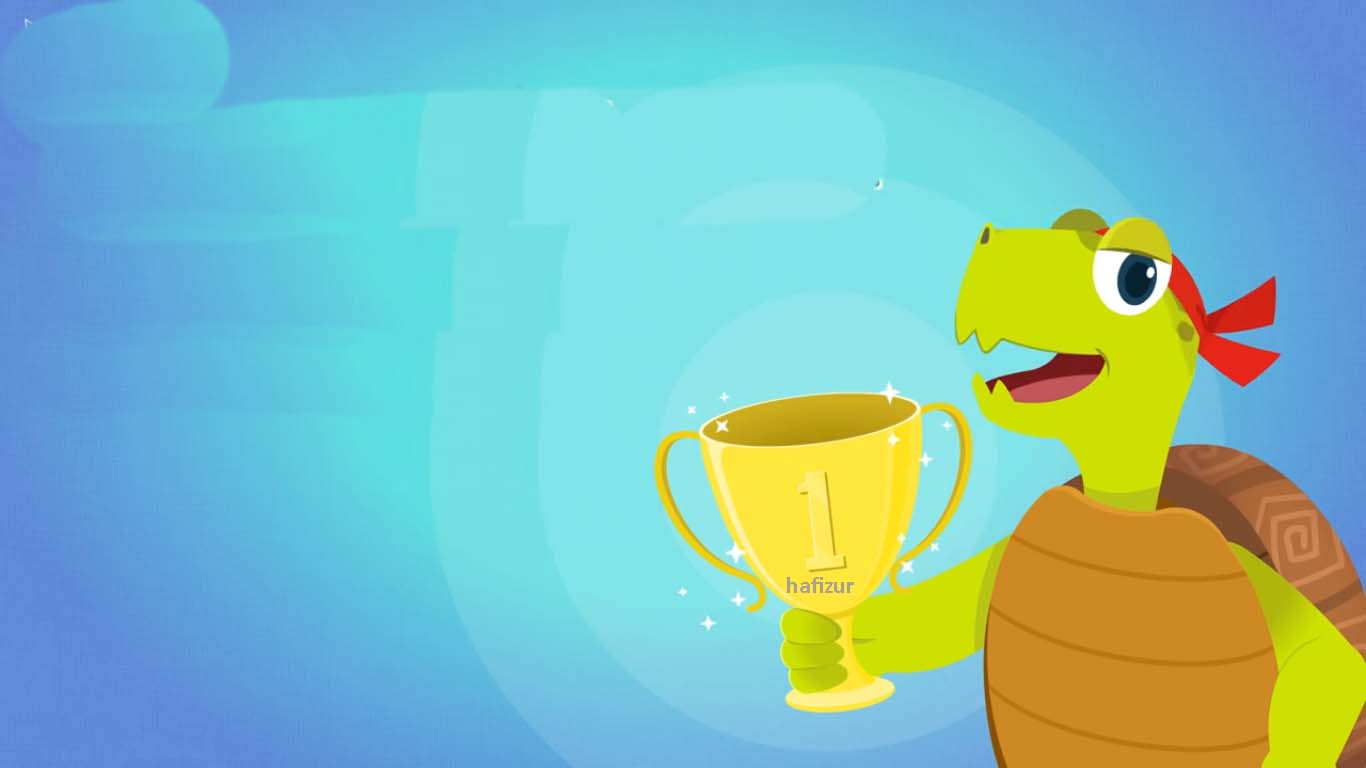 The tortoise looked back at the hare and smiled.
Then he said, “Slow but steady wins the race!”
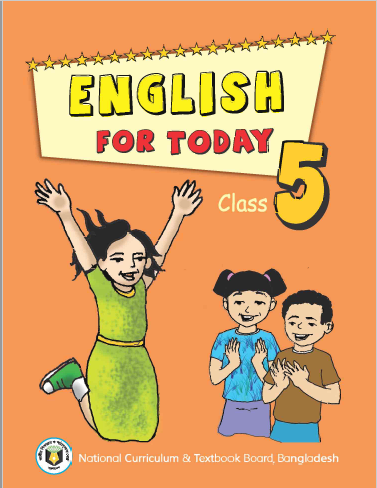 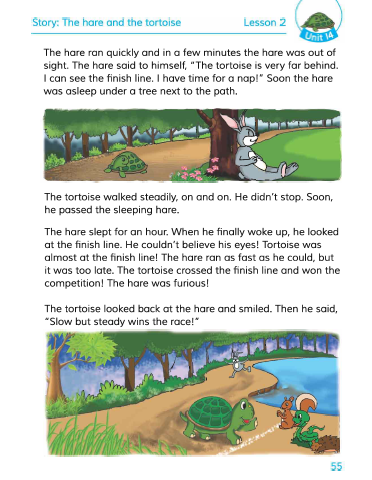 Open your book and turn to page 55
Students reading loudly
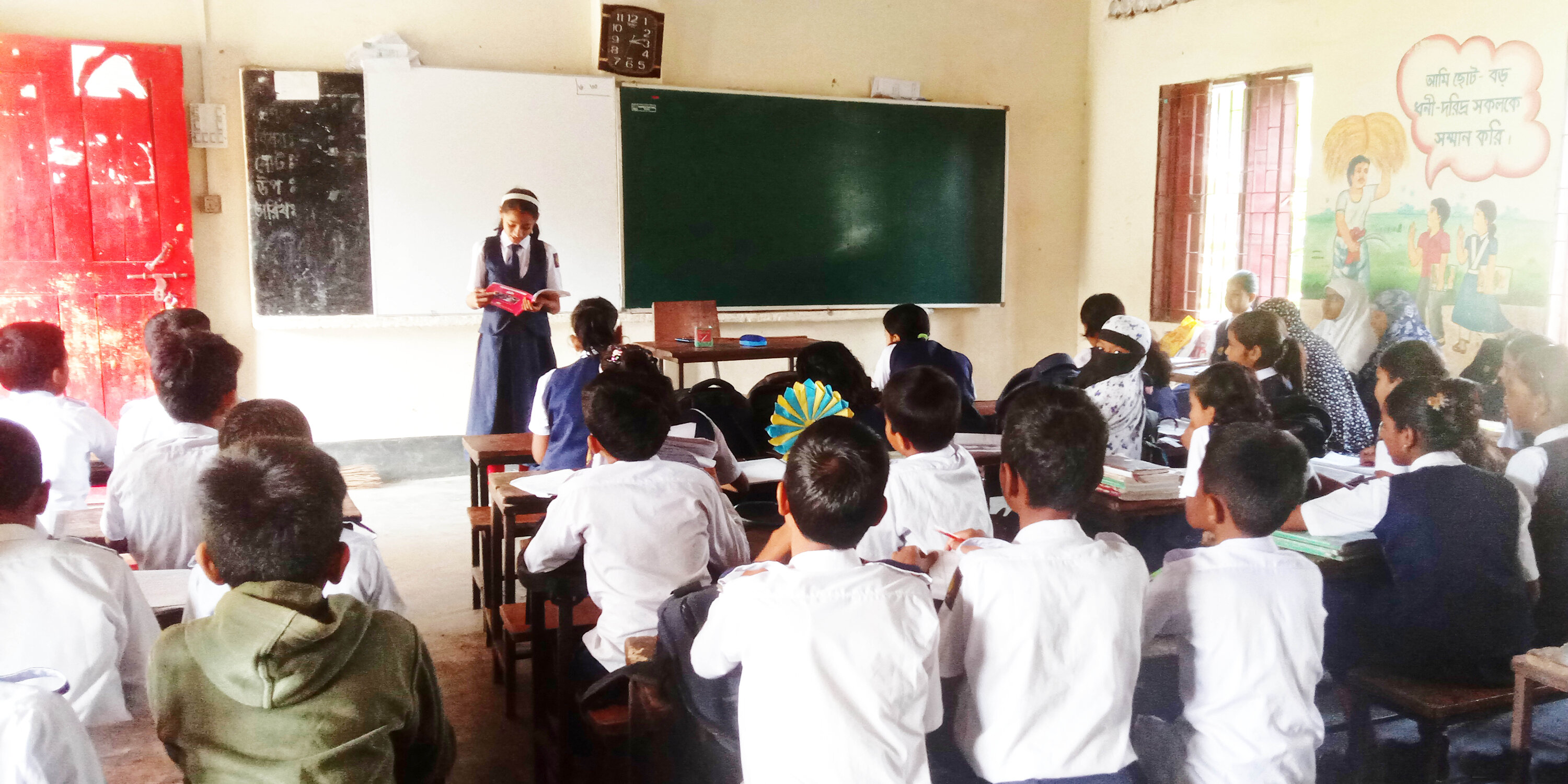 Students silent reading
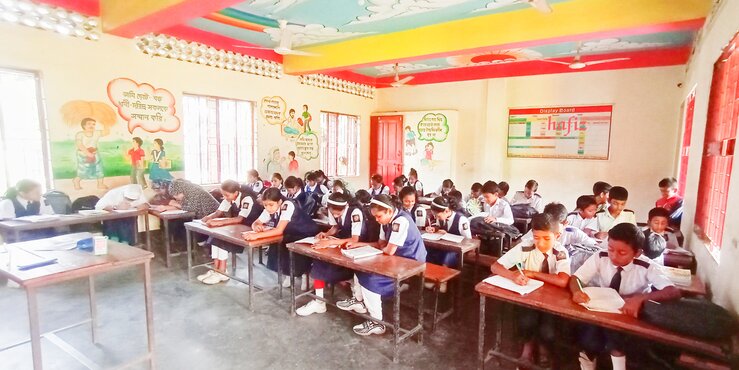 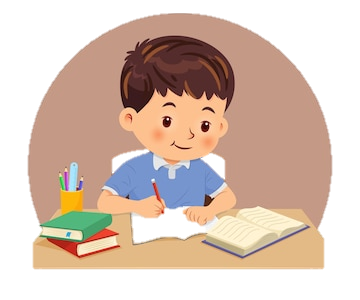 Individual work
Write True for correct statement and False for incorrect statement
True
False
a)
The hare walked quickly
False
Seeing the tortoise to win, the hare became angry.
True
b)
The hare passed the sleeping tortoise.
True
c)
False
True
False
d)
The hare is the slowest animal
The hare won the competition.
True
False
e)
Let’s check the answer
Pair work
Match the words of the column A with past form in column B
Group work
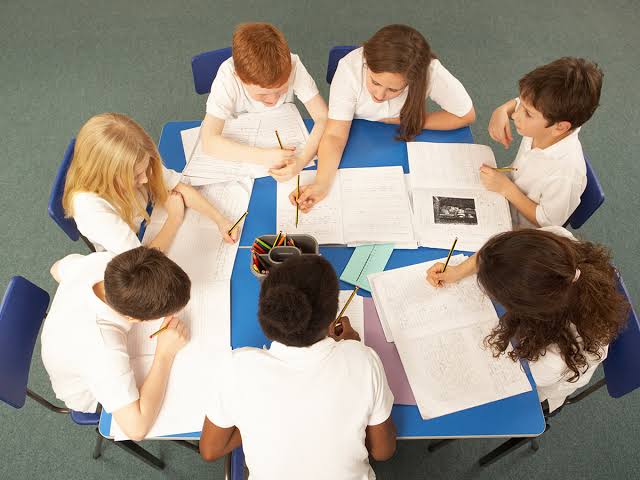 Group 
Tiger
Group 
Hare
Group 
Tortoise
Group 
Lion
- Have you experienced any race ? 
- Have you participate in a race ? 
When was it?
Who won the race
Evaluation
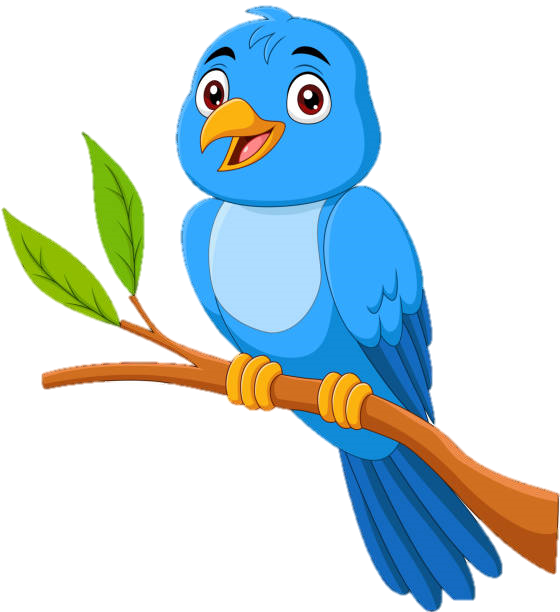 a) Who ran the race?
b) Where did the hare sleep?
c) How did the tortoise win the race?
d) How long did the hare sleep?
e) Why did the hare become furious?
One day one word
Steady
অটল
sentence making
Slow but steady wins the race.
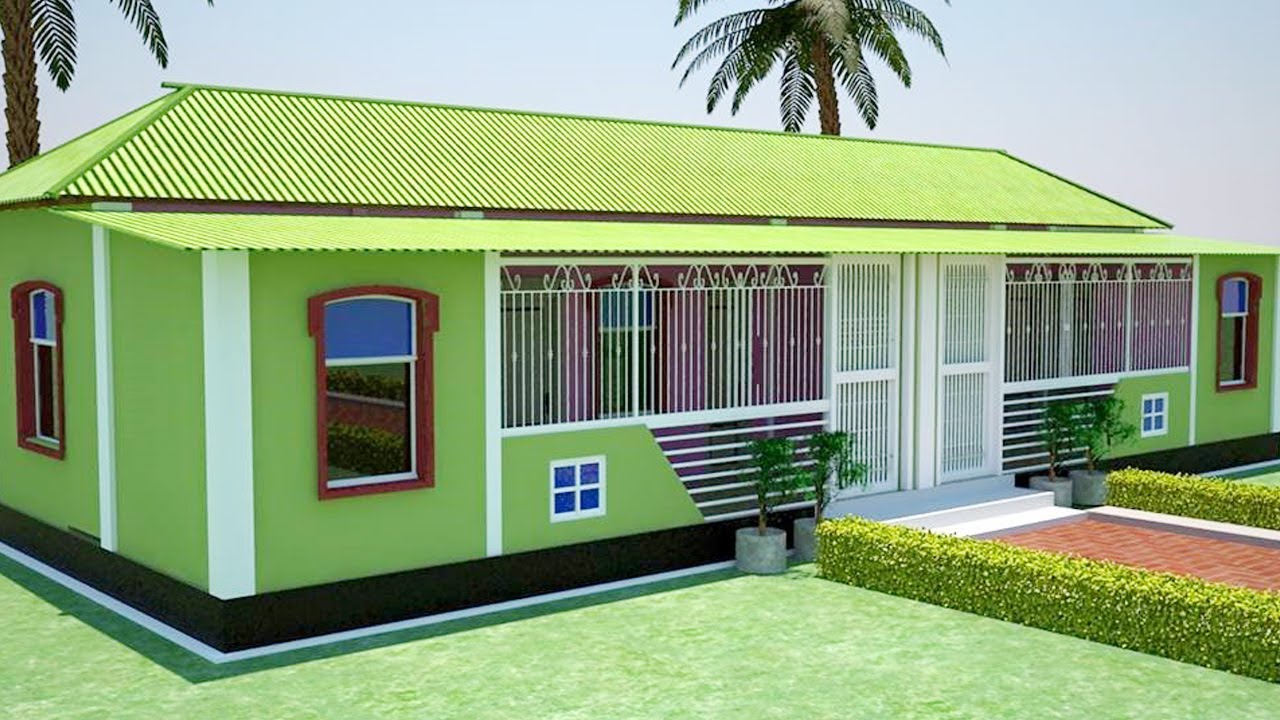 Home Task
Write 5 sentences About “Your Daily routine”.
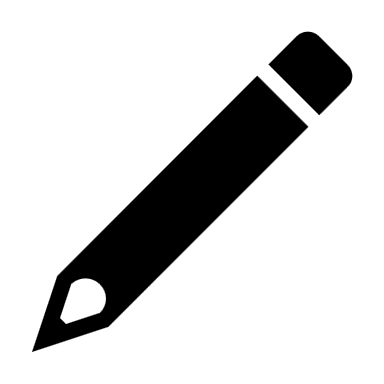 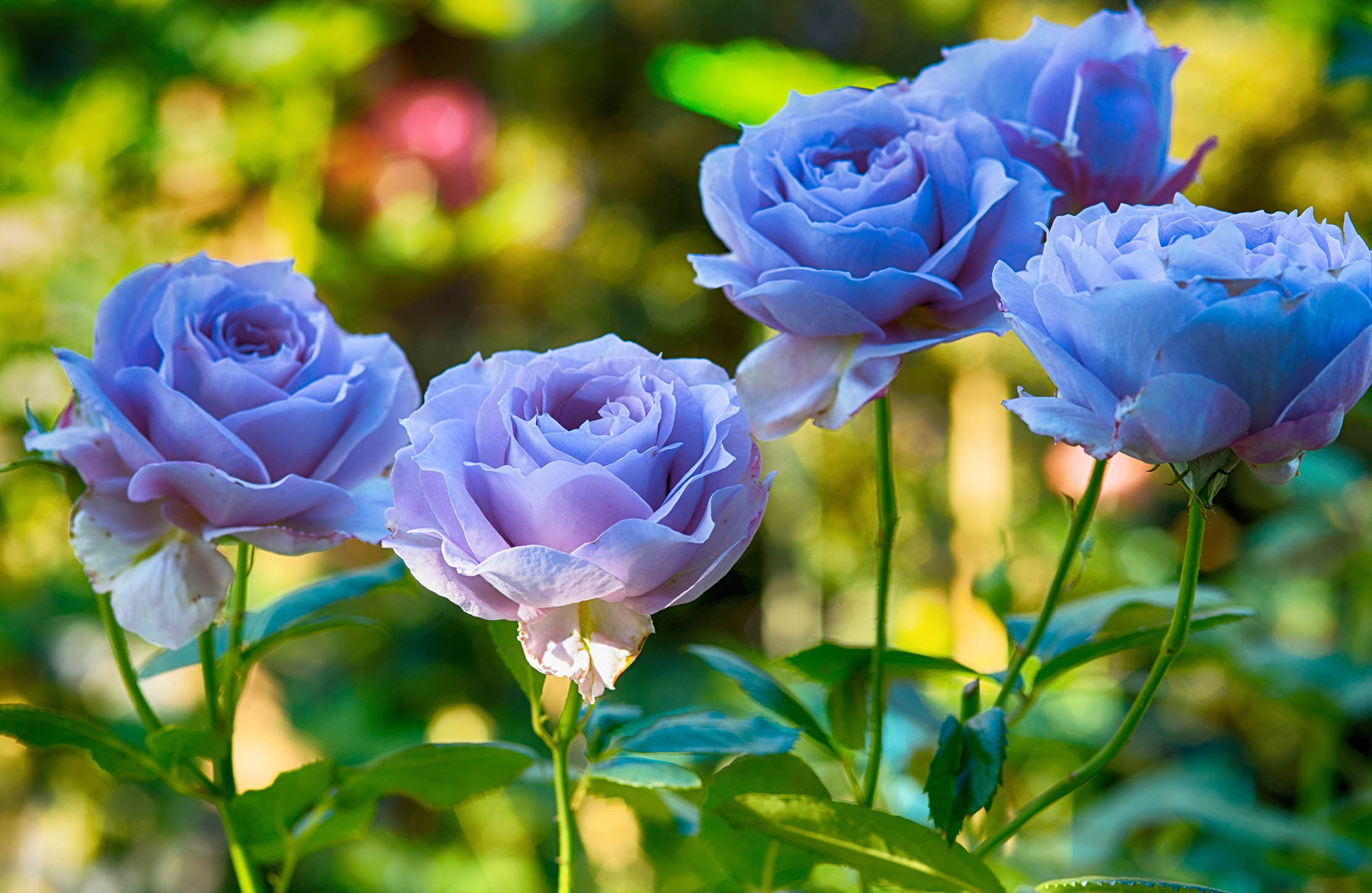 Good Bye